Diabetic Ketoacidosis (DKA)
Endocrine Block
Lecture’s Outlines:
- Diabetic Complications
- Ketone bodies metabolism
- DKA:
Definition 
Causes and Mechanisms
Manifestations
Precipitating Factors
- Hyperosmolar hyperglycaemic state (HHS) = Hypperosmolar non-ketotic acidosis (HONK):
Definition
Causes and Mechanisms
Manifestations
- Hypoglycemia:
Causes
Manifestations
Hormonal mechanisms preventing or correcting hypoglycemia
- A case of DKA: (Presentation, Examination, Lab results & their interpretation)
- Metabolic changes in DKA:
- Changes in CHO, protein and lipid metabolism
- Changes in water, electrolytes, and pH
Diabetic emergencies
Diabetic Ketoacidosis (DKA)
Hyperosmolar hyperglycaemic state (HHS)= Hypperosmolar non-ketotic acidosis (HONK)
Hypoglycemia
Diabetic Ketoacidosis (DKA)
Diabetic Ketoacidosis (DKA):
Triad of hyperglycemia, high anion gap metabolic acidosis, and ketonemia
Characteristically associated with T1DM
It is uncommon in T2DM ( it occurs only in case of severe stress)
DKA may be the first presentation of T1DM
Ketone Bodies
Acetoacetate
Acetone
β-Hydroxybutyrate
They are produced by the liver (ketogenesis) and utilized for energy production by peripheral tissues (Ketolysis)
Normally, glucose is the primary fuel for the brain.
It can penetrate the blood brain barrier.
The brain’s GLUT is 
insulin-independent.
If glucose is not available for the brain, the brain can utilize plasma ketone bodies, that can penetrate the blood brain barrier, and serve as fuel molecules.
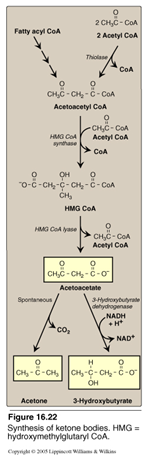 Ketone bodies synthesis = Ketogenesis
Occurs in the hepatocyte mitochondria
In uncontrolled DM there is ↑lipolysis in adipose tissue  ↑ [FFA] mobilization to liver 
    ↑hepatic FA oxidation  ↑ acetyl CoA which will be channeled into KB synthesis
HMG CoA synthase is the rate limiting enzyme
The first KB to be synthesized is acetoacetate.
Acetoacetate can be:
reduced to β-Hydroxybutyrate, or
spontaneously decarboxylated to acetone.
Ketogenesis
↑hepatic FA oxidation  ↑ acetyl CoA which will be channeled into KB synthesis
Acetyl CoA + oxaloacetate (OAA)  Krebs cycle
↑ Acetyl CoA production activates pyruvate carboxylase
Pyruvate carboxylase converts pyruvic acid into OAA
OAA is used for gluconeogenesis (rather than Krebs cycle)
Acetyl CoA is channeled into KB synthesis
Ketone Bodies Utilization=Ketolysis
Takes place in extrahepatic tissues
Occurs in the mitochondria (so cannot occur in RBCs)
Does not occur in the liver (as the liver lacks the thiophorase enzyme required for ketolysis)
β-Hydroxybutyrate is oxidized to acetoacetate (by a dehydrogenase)
Acetoacetate is converted to acetoacetyl CoA (catalyzed by thiophorase)
Acetoacetyl CoA is converted to acetyl CoAs.
Ketone Bodies Utilization=Ketolysis
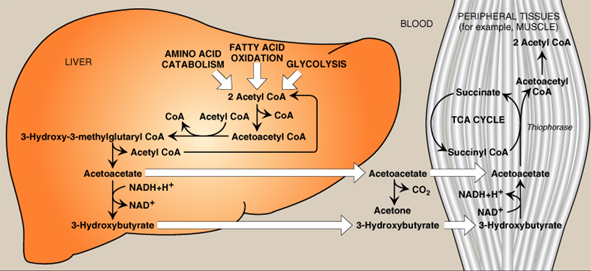 Mechanisms of DKA:
In uncontrolled DM there is ↑lipolysis in adipose tissue  ↑ [FFA]  ↑ mobilization of FFA to liver  ↑hepatic FA oxidation  ↑ hepatic acetyl CoA which will be utilized in KB synthesis (ketogenesis)  ketoacidosis
Mechanisms & Manifestations of DKA
In uncontrolled DM the rate of ketogenesis is > the rate of ketolysis  ketonemia (↑[KB] in blood) ketonuria (↑[KB] in urine).

Manifestations of DKA:
Fruity odor on the breath (acetone)
Acidosis (low pH of blood because KBs are acids)
Dehydration (due to glucosuria)
Precipitating factors for DKA
Infection (30-40%)
Inadequate insulin treatment or non-compliance (20%)
Severe illness e.g., Myocardial infarction
Trauma
Drugs: e.g., steroids
Hyperosmolar hyperglycaemic state (HHS)= Hypperosmolar non-ketotic acidosis (HONK)
Hyperosmolar hyperglycaemic state (HHS)= Hypperosmolar non-ketotic acidosis (HONK
Little or no accumulation of ketone bodies
Serum [glucose] is often >50 mmol/L
Plasma osmolality may reach 380 mosmol/Kg (normal 275-295)
Neurological abnormalities are frequently present
Insulin levels are insufficient to allow appropriate glucose utilization but are adequate to prevent lipolysis and subsequent ketogenesis
Usually occurs in elderly patients with T2DM
Has a substantially higher mortality than DKA (up to 15%)
Hypoglycemia
Hypoglycemia:
Common complication of treatment with insulin or oral hypoglycaemics
More common in patients with T1DM
Manifestations: Characterized by:
CNS Symptoms (confusion, aberrant behavior, or coma): see details later
Low blood [Glucose]
Symptoms resolved within minutes following the administration of glucose
Hypoglycemia is a medical emergency, Why ?
The brain has absolute requirement for a continuous supply of glucose
Transient hypoglycemia  cerebral dysfunction
Severe, prolonged hypoglycemia  brain death
Hypoglycemia, continued..
Hypoglycemia occurs due to impaired protective responses to hypoglycemia:
Insulin is supplied exogenously and its release cannot be turned off
Glucagon & adrenaline response to hypoglycemia becomes impaired later in the course of DM
Hypoglycemia, continued..
Clinical presentation:
Symptoms of sympathetic overactivity (plasma [glucose] <3.6 mmol/L, abrupt fall): anxiety, tremors, sweating & palpitation
Symptoms of neuroglycopenia (plasma [glucose] <2.6 mmol/L, gradual fall): headache, confusion, drowziness and ultimately loss of consciousness or seizures (at plasma [glucose] <1.5 mmol/L)
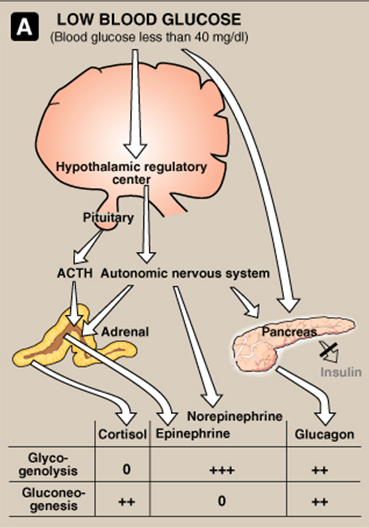 i.e. <2.22 mmol/L
Hormonal mechanisms to prevent or correct hypoglycemia:
↓ Production of insulin
↑production of:
- Epinephrine & glucagon
- Growth hormone
- Cortisol
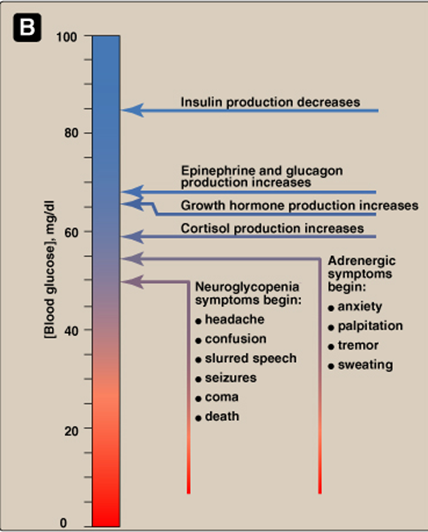 5.6
Blood  glucose, mmol/L
4.4
Glycemic thresholds for the various responses to hypoglycemia:
3.3
2.2
1.1
A CASE of DKA
A 14-year-old girl was admitted to a children’s hospital in coma. Her mother stated that the girl had been in good health until approximately 2 weeks previously, when she developed a sore throat and moderate fever. She subsequently lost her appetite and generally did not feel well.
A CASE of DKA …………Cont’d
Several days before admission she began to complain of undue thirst and also started to get up several times during the night to urinate. However, on the day of admission the girl had started to vomit, had become drowsy and difficult to arouse, and accordingly had been brought to the emergency department.
A CASE of KDA, continues..
On examination:
She was dehydrated
Her skin was cold
She was breathing in a deep sighing manner (Kussmaul respiration)
Her breath had a fruity odor
Her blood pressure was 90/60 mmHg  (N: 120/80)
Her pulse rate 115/min.
She could not be aroused
 A provisional diagnosis of T1DM with complicating ketoacidosis and coma (DKA) was made by the intern on duty
Laboratory findings: blood results
The admitting diagnosis was confirmed by the laboratory findings shown below:
Laboratory findings : blood results, continued..
*Anion gap (A-)= (Na+  +  K+ )– (HCO3- + Cl-)
Laboratory findings: Urine results
Interpretation of Laboratory findings
Metabolic Changes in DM and DKA
Multiple effects
Lipid metabolism
 lipolysis
 fatty acid oxidation
  production of Ketone bodies
K+, Water & pH
 entry of K+ into the cells
Water loss secondary to glycosuria
Acidosis due to  production of ketone bodies
CHO metabolism
glucose uptake by certain tissues (adipose tissue & muscle) 
glycogenolysis
gluconeogenesis
Protein metabolism
 protein synthesis
 protein degradation
DKA
DM
Take Home Message
Acute complications of DM include: DKA, HHS, and hypoglycemia

DKA is a triad of hyperglycemia, ketonemia and high anion gap 
metabolic acidosis, and can be precipitated by several stressful factors.

Ketone bodies (KB) are synthesized in the liver (HMG CoA synthase is the rate limiting enzyme) and utilized by peripheral organs and not the liver (liver lacks thiophorase enzyme)

KB can serve as energy source (this is important for the brain in case 
of hypoglycemia)
Take Home Message
In DKA there is excessive ketogenesis (more than ketolysis) (details of the mechanisms and consequences are required)

HHS is a serious condition, usually occurs in elderly with T2DM, and has  
high mortality rate.

Hypoglycemia is a medical emergency that might be caused by DM treatment (intensive) and impaired protective mechanisms against hypoglycemia. Its clinical manifestations are due to sympathetic overactivity and neuroglycopenia.

Case presentation, examination of DKA can provide provisional diagnosis, and should be confirmed by comprehensive blood and urine lab investigation including measuring blood glucose, KB, pH, pCO2, electrolytes, osmolality, protein, and kidney function test; anion gap calculation; hematocrit; and urine glucose and KB.
THANK YOU!